MATEŘSKÁ ŠKOLA Pardubice - Dubina, Erno Košťála 991
EUROPE
READS
Předčítání dětem je každodenní součástí ŠVP programu v naší MŠ 
- Zejména čtení pohádek od různorodých autorů během poledního klidu
- V součinnosti s projektem CELÉ ČESKO ČTE DĚTEM
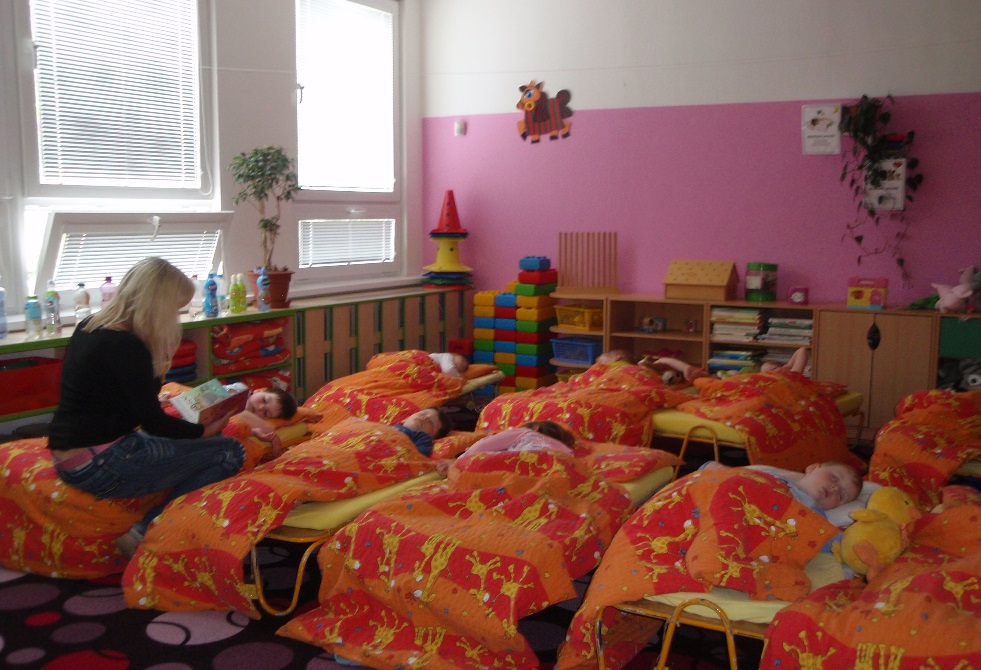 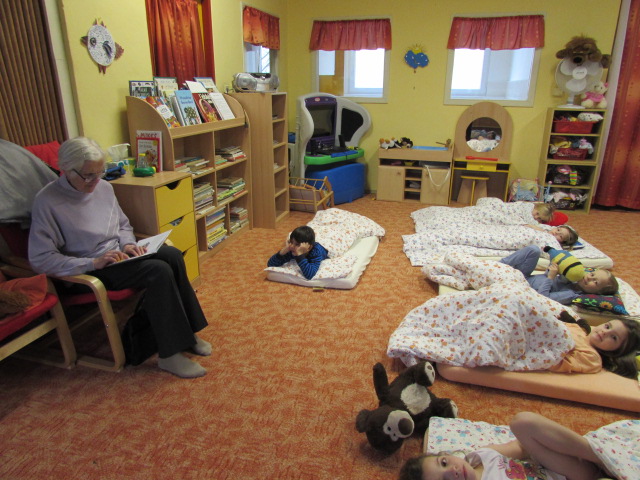 Ve vedení dětí k lásce ke knihám nám pomáhá spolupráce s místním SENIORCENTREM, kdy BABIČKY dochází do školky a čtou dětem oblíbené pohádky před spaním
VEDEME DĚTI K ZÁJMU O KNIHY OD NEJÚTLEJŠÍHO VĚKU
Děti se učí zacházet s knihou

Poznávají rozmanité způsoby ilustrací

Učí se soustředění při naslouchání předčítání textů, říkadel a básniček

Posilují vlastní jazykové dovednosti
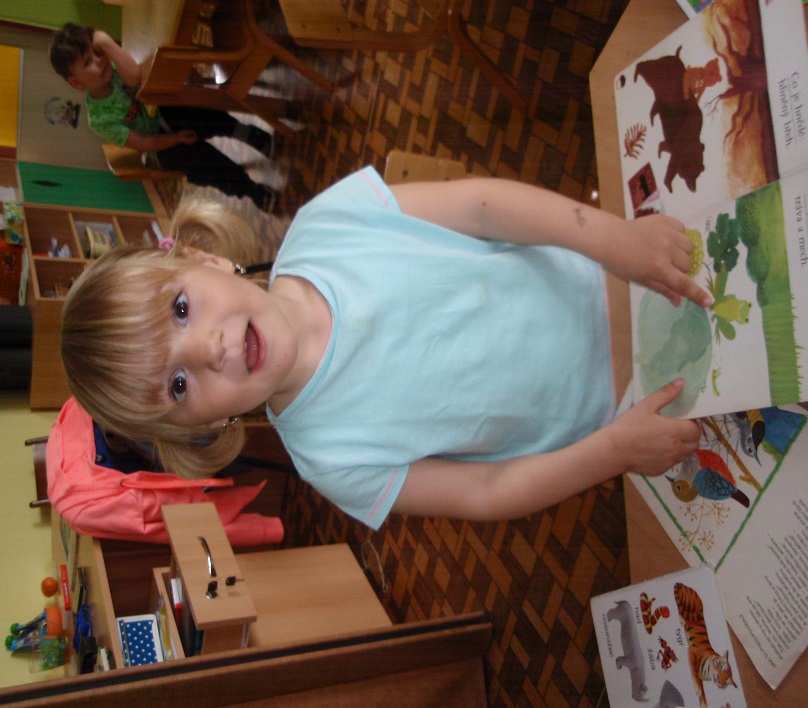 Nabízíme dětem leporela a dětské knihy volně během ranních her i k trávení chvilek po svačinkách před dalšími činnostmi či po obědě při čekání na rodiče
PRVNÍ NÁVŠTĚVA V KNIHOVNĚ
PROGRAM VE SPOLUPRÁCI S KNIHOVNOU
OBJEVUJEME V KNIHÁCH nejen moudro, poučení, ale i důležité vědomosti pro život, které rozmanitými prostředky společně přenášíme do „skutečného světa“
DEN ZEMĚ
Na základě čteného příběhu ROZVÍJÍME DRAMATICKÉ ČINNOSTI
SPOLUPRACUJEME S RODIČI
Informujeme o knihách, se kterými děti seznamujeme
Vyzýváme rodiny, aby nás seznamovali s jejich oblíbenými knihami, které si předčítají společně doma
Nabízíme možnosti zakoupení knih pro děti (např. na základě literárního programu v MŠ)
Apelujeme na význam čtení dětem pro podporu vzájemných vztahů, emočního vývoje a též pro žádoucí rozvoj řeči – v součinnosti s tím pořádáme LOGOPOHÁDKY pro rodiče s dětmi
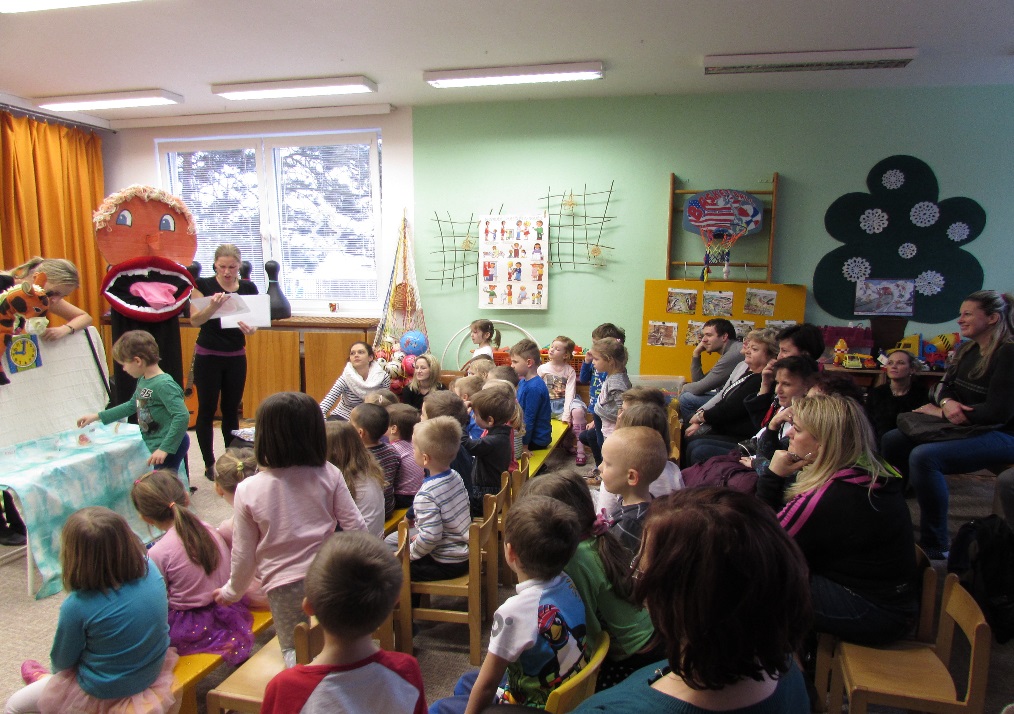 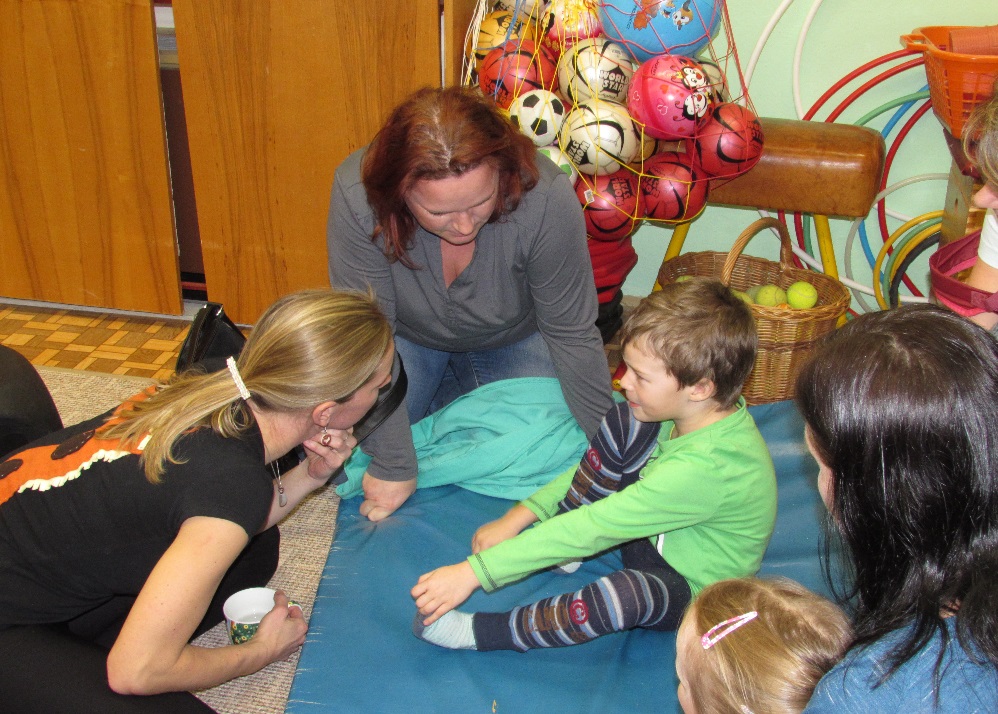